WindowsMobile用アプリケーションのおはなし
takke
1000人スピーカプロジェクト 第5回カンファレンス
2008/5/24
1
はじめに
1000人スピーカプロジェクト 第5回カンファレンス
2008/5/24
2
はじめに
最近Web系ばっかりモテはやされてるよねー、モテ=Webだよねー
組み込みってちょっと地味？
じゃあ、誰も語りそうにないWindowsMobileの紹介でもしよっかな、もうすぐi(ry
というわけで、今回はたっけが作ってるアプリの紹介をします。
注：コードはでてきません。
1000人スピーカプロジェクト 第5回カンファレンス
2008/5/24
3
アジェンダ
はじめに
自己紹介
本題
WindowsMobileとは？
作ったもの
開発環境
WindowsMobileらしさ
iPhoneのはなし
まとめ
1000人スピーカプロジェクト 第5回カンファレンス
2008/5/24
4
自己紹介
たっけ / 竹内 裕昭 / TAKEUCHI Hiroaki
takke.jp / @takke / id:halts
81世代
高専クラスタ ⇒ 学歴ロンダリング組
職業プログラマ (2006～)
最近はPHP屋
趣味ならC++
コツコツ作るのが好き
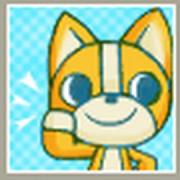 1000人スピーカプロジェクト 第5回カンファレンス
2008/5/24
5
自己紹介 / つくったもの
英単語学習ソフトP-Study System (PSS)
↑SEO対策ｗ
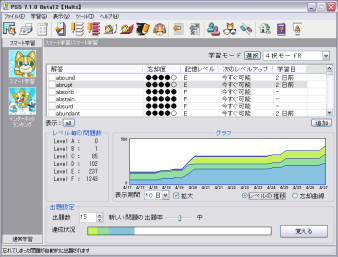 Windows, フリーソフト
VisualC++ / MFC /   BCGControlBar /    SQLite / Lua
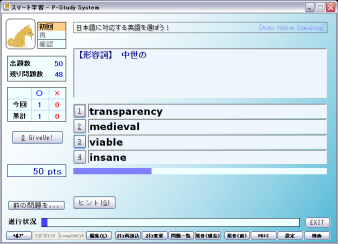 PSS for WindowsMobile (MPSS)
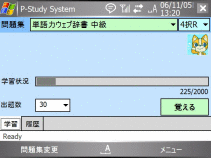 WindowsMobile, フリーソフト
VisualC# /   .NET Compact Framework 2.0
1000人スピーカプロジェクト 第5回カンファレンス
2008/5/24
6
iKnow!にはかなわないので・・・
1000人スピーカプロジェクト 第5回カンファレンス
2008/5/24
7
自己紹介 / つくったもの
mixi&Twitterクライアント MZ3.i / MZ4
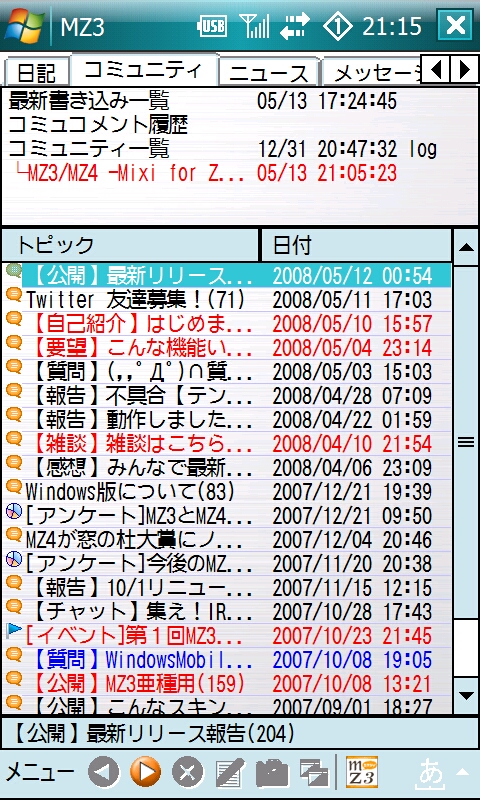 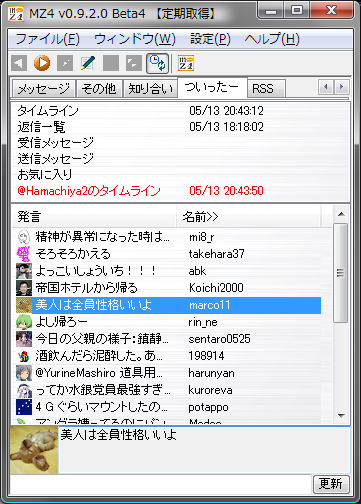 ・・・の話をします
1000人スピーカプロジェクト 第5回カンファレンス
2008/5/24
8
アジェンダ
はじめに
自己紹介
本題
WindowsMobileとは？
作ったもの
開発環境
WindowsMobileらしさ
iPhoneのはなし
まとめ
1000人スピーカプロジェクト 第5回カンファレンス
2008/5/24
9
WindowsMobileとは？
Windows CE ベースのPDA向けプラットフォーム
Pocket PC ⇒ Windows Mobile
W-ZERO3でブレイク(2005)
Standard, Professional, Classic Edition
製品
W-ZERO3 series, S11HT, X03HT, iPAQ, etc...
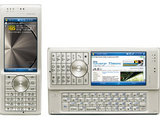 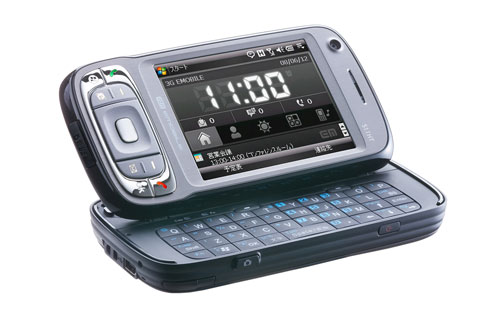 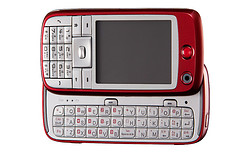 1000人スピーカプロジェクト 第5回カンファレンス
2008/5/24
10
WMの開発環境と言語
VisualStudio2008 Professional Ed.
Express Edition 不可 ⇒ 有償てｗ
ホビープログラミングに \60k は正直しんどい
アカデミック版なら \10kくらいだけどね
C++
C#

Java (MIDP)
MortScript
etc...
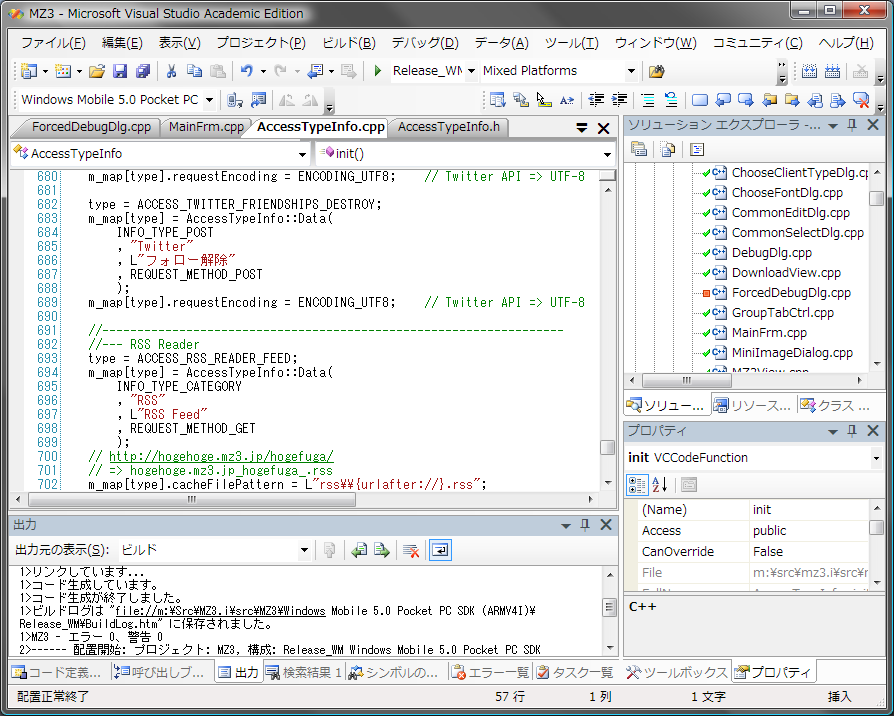 1000人スピーカプロジェクト 第5回カンファレンス
2008/5/24
11
つくったもの / MZ3
WMのブラウザ(Opera,IE)は遅すぎます
WILLCOMだとモバイルmixi使えない(～2006)
mixi&TwitterクライアントMZ3.i / MZ4
mixi : スクレイピング　　　 (一部API), 仕様変(ry
TwitterとRSS
VisualC++ (VS2005) / MFC
Windows版=MZ4 (仕事中にry
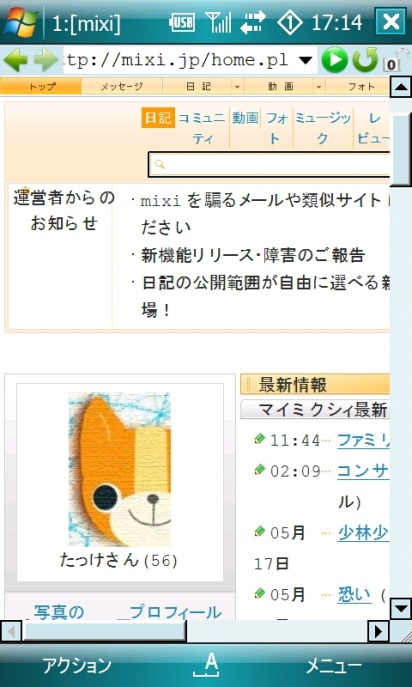 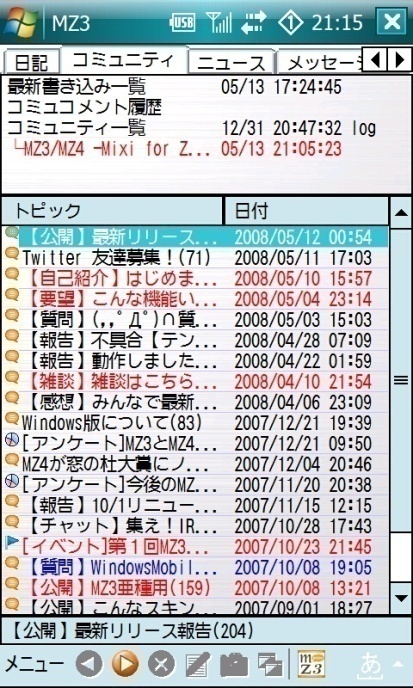 1000人スピーカプロジェクト 第5回カンファレンス
2008/5/24
12
History / MZ3
2006/08 まこさんがプロトタイプ作成
2006/11 ソース公開 ⇒ いっちゅうさんが引継ぎ                             ⇒ たっけが横取りｗ　　　　＜中略＞
2007/12 絵文字描画対応（仕事人さん）
2007/12 iPhone風UI？
2008/04 Twitterクライアント搭載
2008/05 もっとiPhone風UI？　　　　　（モりやまさん）　　　　　RSSリーダ搭載？
2008/xx プラグイン化？
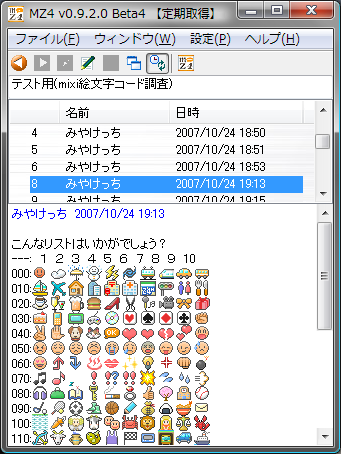 1000人スピーカプロジェクト 第5回カンファレンス
2008/5/24
13
WMらしさ / MZ3
貧弱なリソース(CPU,Mem,I/O,Storage)
ナローバンド (W-ZERO3はPHSです)

普通に作るともっさり
なので、それなりに工夫が必要
XMLパーサ自作する勢い すげー遅かったorz
UI:レスポンスにこだわる（スレッド使ったり）
オフラインモード
高度なことはやらない
1000人スピーカプロジェクト 第5回カンファレンス
2008/5/24
14
レスポンス向上 / MZ3
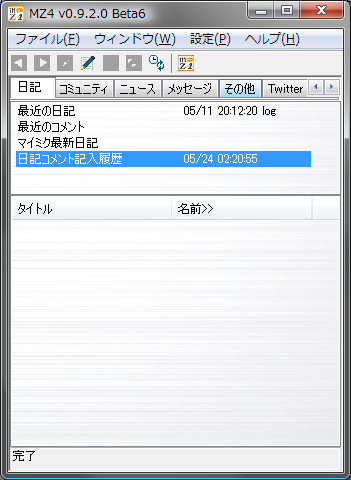 ユーザ
OS
AP
タブを切り替える(→)
Ready
イベント送信
タブ切り替え
待ちまくり
一覧を描画
おｋ
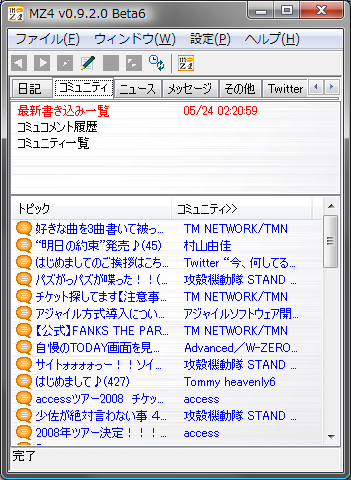 Ready
次の操作(さらにタブ切り替えとか)
1000人スピーカプロジェクト 第5回カンファレンス
2008/5/24
15
レスポンス向上 / MZ3
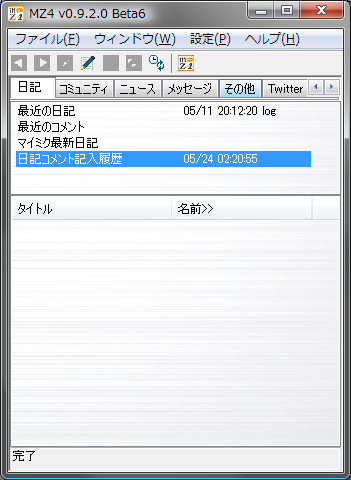 ユーザ
OS
AP
タブを切り替える(→)
Ready
イベント送信
待ち
スレッド立てる
タブ切り替え
おｋ
一覧を描画
次の操作(さらにタブ切り替えとか)
Ready
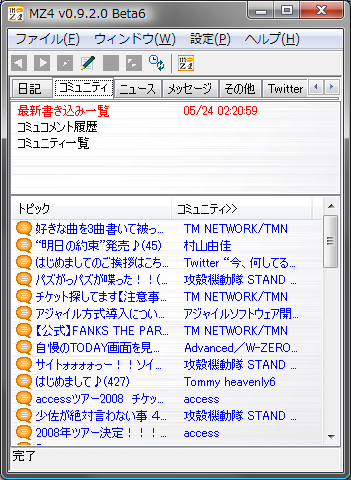 1000人スピーカプロジェクト 第5回カンファレンス
2008/5/24
16
iPhoneのはなし / MZ3
やっぱりiPhone
まねしてみた（ぬぬぬ慣性スクロール）
デモ
1000人スピーカプロジェクト 第5回カンファレンス
2008/5/24
17
ここが楽しい！WM開発
手のひらの上で動くアプリ
通信もできる
カメラ制御もできる
GPSもできる(EMONSTERとか)
まだまだ発展途上
デファクトスタンダードアプリを作るチャンス？

　　　・・・iPhoneでいんじゃね？ｗ

噂によると、WM機にフリーソフト入れてるのはユーザ全体の20%くらい（8割のユーザはそのまま使ってるらしい）
1000人スピーカプロジェクト 第5回カンファレンス
2008/5/24
18
アジェンダ
はじめに
自己紹介
本題
WindowsMobileとは？
作ったもの
開発環境
WindowsMobileらしさ
iPhoneのはなし
まとめ
1000人スピーカプロジェクト 第5回カンファレンス
2008/5/24
19
まとめ
WindowsMobileだと手のひらの上で動くアプリを作れるよ
制約の多い環境でのプログラミングは楽しいよ
Microsoftさん、(ry
MZ3.i/MZ4 はOSSです。という訳で、コミッタ募集中。
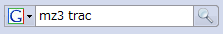 1000人スピーカプロジェクト 第5回カンファレンス
2008/5/24
20
ご静聴ありがとうございました。
1000人スピーカプロジェクト 第5回カンファレンス
2008/5/24
21
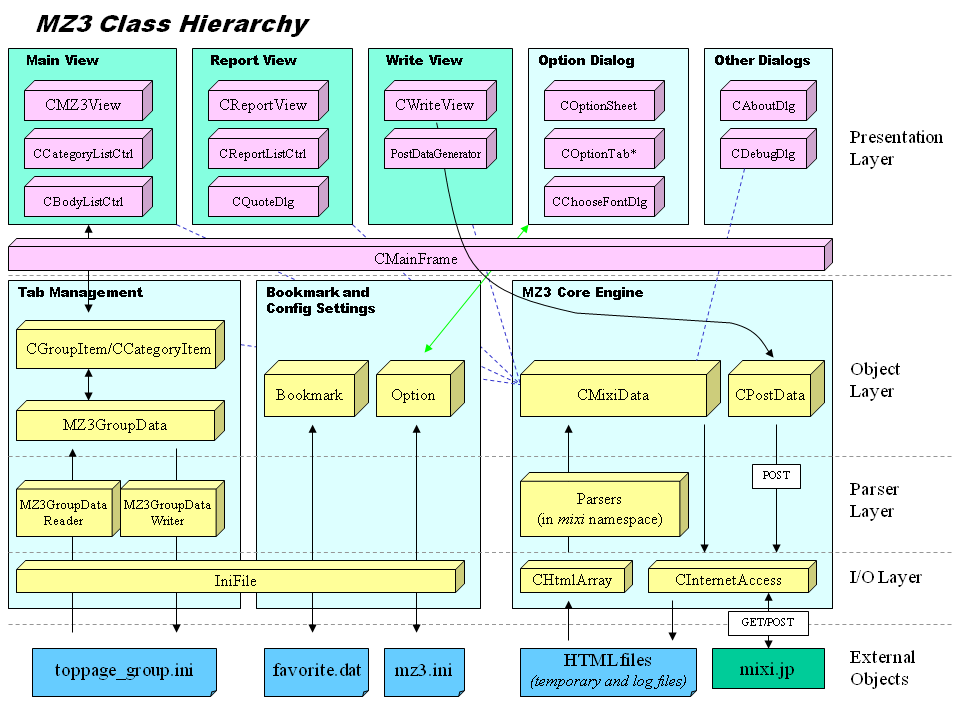 1000人スピーカプロジェクト 第5回カンファレンス
2008/5/24
22